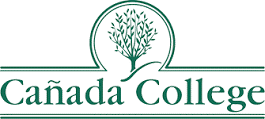 Internal Scan
Prepared for and presented to the Educational Master Planning Task Force 
in 3 parts during the Fall of 2021

by the 

Office of Planning, Research & Institutional Effectiveness
Part I Topics			     Part II Topics
Enrollment Trends
Student Momentum
Student Completion
What can explain these trends?
How can they inform our strengths, challenges and opportunities?
Enrollment Trends
Cañada College
California:  all community colleges
One Full-time Equivalent Student (FTES) =  4+ students enrolled in 6 units or less
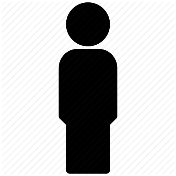 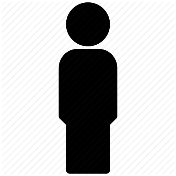 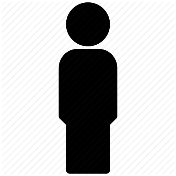 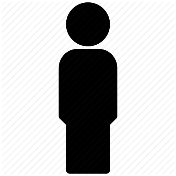 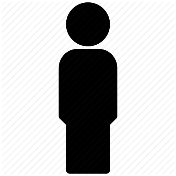 # of students needed to equal one full-time student
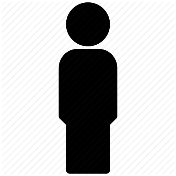 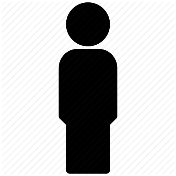 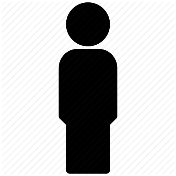 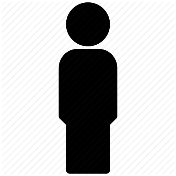 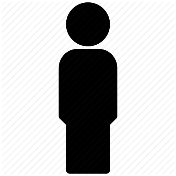 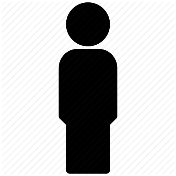 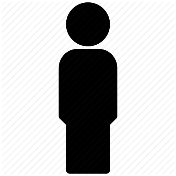 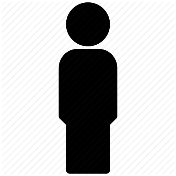 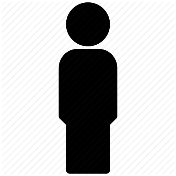 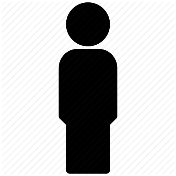 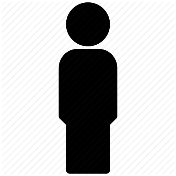 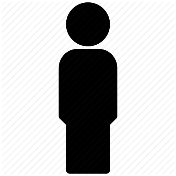 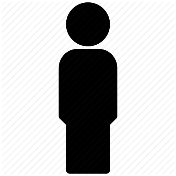 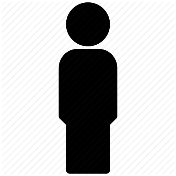 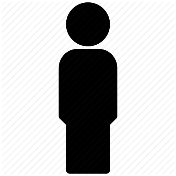 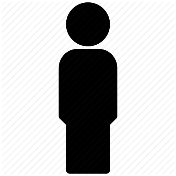 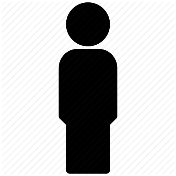 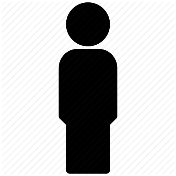 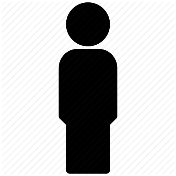 Units taken per academic year
Students enrolled at CAN are taking fewer units:From 2017-21, more and more are SKY & CSM students
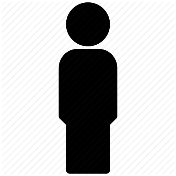 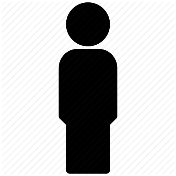 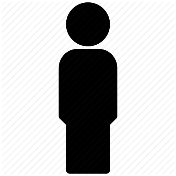 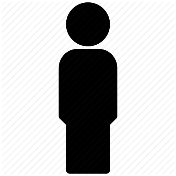 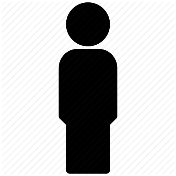 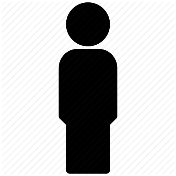 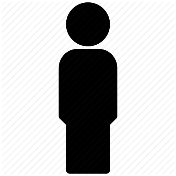 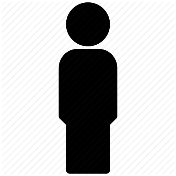 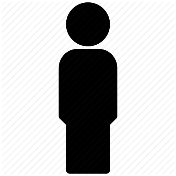 # of students needed to equal one full-time student
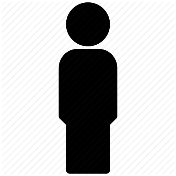 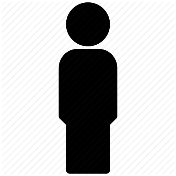 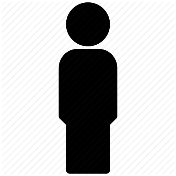 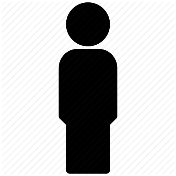 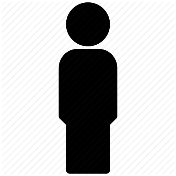 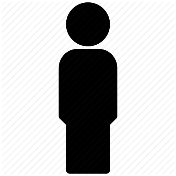 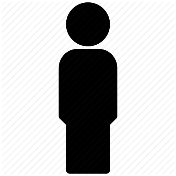 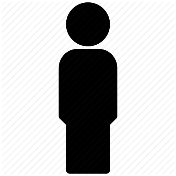 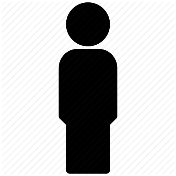 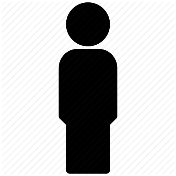 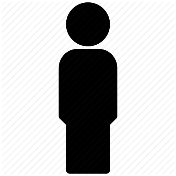 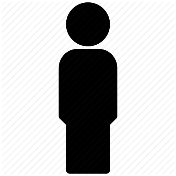 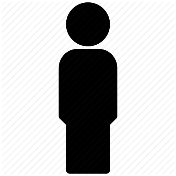 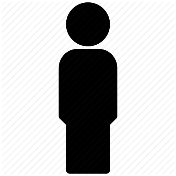 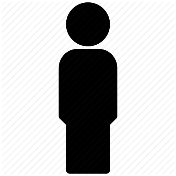 COVID:  exacerbating long-term enrollment trends at Cañada
Cañada is losing FTES faster than CSM and SKY
Compared to 38 of its peers, Cañada has the lowest % of full time equivalent students
Source:  IPEDS Report Data
[Speaker Notes: IPEDS Report Data College Headcount: 2019-20 FTE: 2019-20 Ratio Canada College 9575 2382 25% Skyline College 14900 4394 29% College of San Mateo 12649 4120 33% Allan Hancock College 16609 6654 40% College of the Canyons 32974 12473 38% Chabot College 19951 7966 40% Cıtrus College 18592 9611 52% Cıty College of San Francısco 35153 13833 39% Cosummes Rıver College 21511 9172 43% Cuesta College 15810 6214 39% De Anza College 28029 13982 50% College of the Dessert 15367 7764 51% Diablo Valley College 29307 12876 44% Glendale Community College 18781 11602 62% Golden West College 18515 7556 41% Grossmont College 23927 10076 42% Irvine Valley College 18862 8494 45% Reedley College 19189 6736 35% Los Angeles Pierce College 28007 11819 42% Los Angeles Trade Technical College 21565 7286 34% Los Angeles Valley College 26867 9476 35% Los Angeles City College 26967 9476 35% Merced College 15302 7469 49% Moorpark College 20631 9487 46% Mt. San Jacinto Community College 21606 10057 47% Orange Coast College 26295 12663 48% Saddleback College 33140 12621 38% San Diego City College 22977 7357 32% San Diego Miramar College 23038 7066 31% San Joaquin Delta 26150 15238 58% Santa Barbara City College 20624 10254 50% Santa Rosa Junior College 27223 10801 40% College of the Sequias 16379 8581 52% Sierra College 25731 11966 47% San Bernandino Valley College 20297 9178 45% Southwestern College 26197 12541 48% Ventura College 18487 7669 41% Victor Valley 17862 8365 47% Norco College 17543 6319 36% Averege of 38 similar CCCs 22185 9453 43% Total 843014 359212 43%]
Cañada’s funding is tied to FTES
During the pandemic, our home campus students are taking fewer units here at Cañada
Note:  Home campus is defined as the college where a student has their program of study – the college from which they are seeking a degree or certificate or transfer.
During the pandemic, more students “swirled” but this trend may have peaked
The share of students enrolled at who are seeking a degree or certificate from Cañada is declining
Total:  6,048
Total:  4,334
Total:  6,223
Home campus is defined by the college from which the student is seeking a degree or certificate.
Access for Low Income Students
Student demographics by home campus as of Fall 2021
Fall 2021 CAN Enrolled Students by Home Campus, Education Level & Education Goal
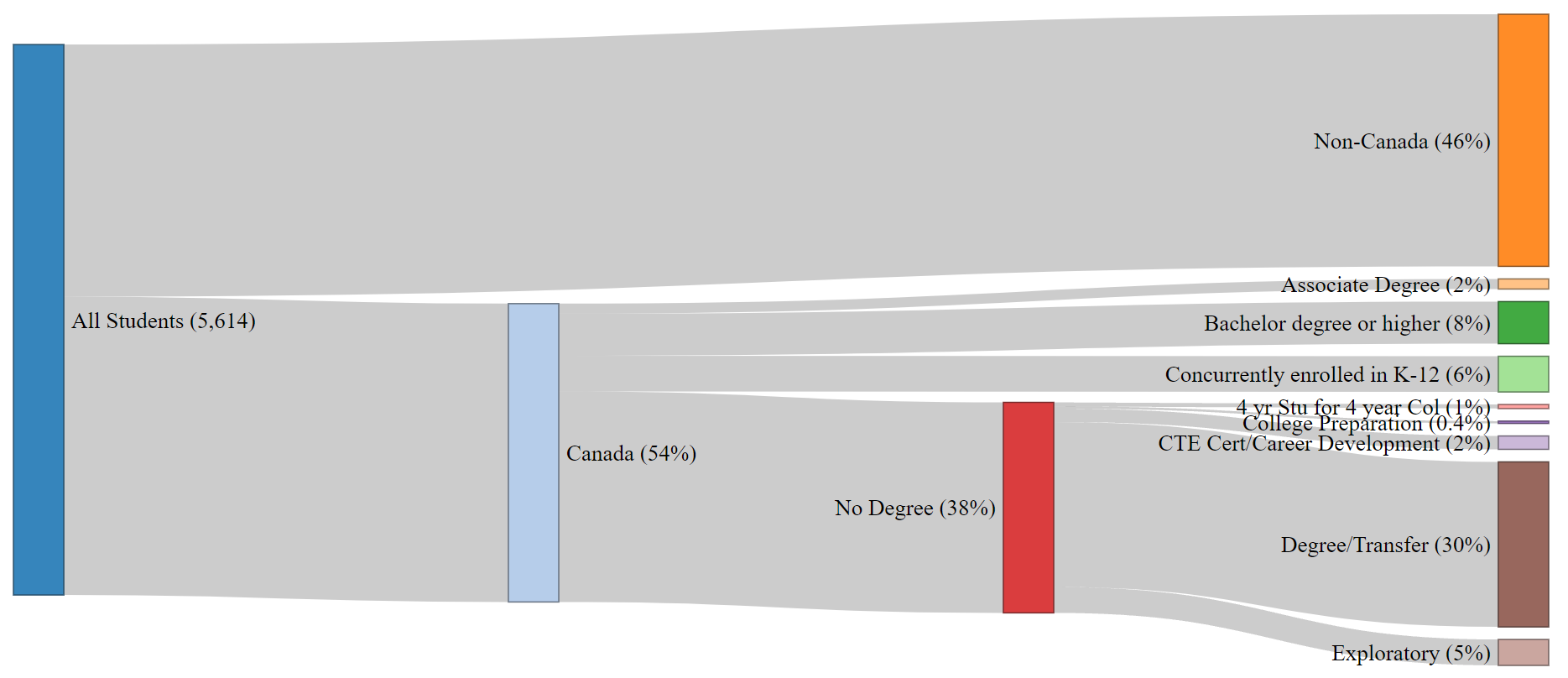 [Speaker Notes: file:///C:/Users/engelk/OneDrive%20-%20San%20Mateo%20County%20Community%20College%20District/Enrollment%20Management/FA19FA20%20Sankey.html]
The pandemic’s impact on enrollment has impacted some groups of students more than others…
Overall 2-year drop in students:

-7%
[Speaker Notes: Headcount Full Time Equivalent Students # of Sections Enrollment per Section (after census) 2-year change -7% -15% -3% -13% 5-year change -12% -21% -2% -16% 10-year change -22% -42% -16% -27% 20-year change (2001-2021) -10% -28% -32% -3% 

Overall – enrollment of concurrently enrolled high school students is down 6%

Data source:  San Mateo County Community College District Data Warehouse.]
Enrollment Trend Summary
Cañada’s enrollment continues to decline (COVID exacerbating pre-COVID trends)
Cañada’s share of Full Time Equivalent Students (FTES) is declining faster than at SKY and CSM which impacts funding
Fewer students are enrolling after applying
Fewer students are seeking a degree, certificate or transfer from Cañada 
A greater share of Cañada’s headcount (and enrollments) are coming from SKY and CSM home campus students over time
Student Momentum Trends
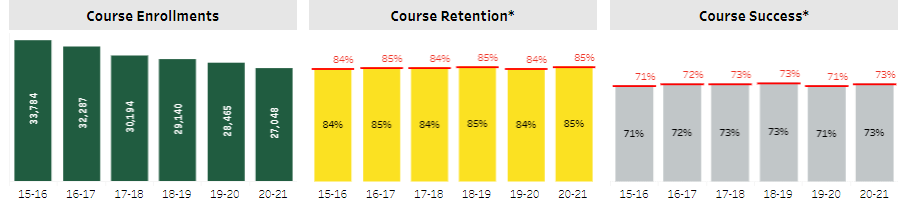 Disproportionate Impact in Course Success
*
*
*
*
*
*
*
*
*
*
* Denotes statistically significant disproportionate impact (DI greater than the margin of error).  This is the equity gap.
Overall, BIPOC students see disproportionately lower course success rates
*
*
*
*
*
*
*
*
*
*
*
*
*
* Denotes statistically significant disproportionate impact (DI greater than the margin of error).  This is the equity gap.
Course success rates by modality
In online courses, BIPOC students fair disproportionately worse
*
*
*
*
*
*
* Denotes statistically significant disproportionate impact (DI greater than the margin of error).  This is the equity gap.
Fall 2019 AB 705 Outcomes at Cañada College: Summary of Findings
More students accessed transfer-level Math and English courses (Access)
More students passed transfer-level Math and English courses (Success & Throughput)
Equity gaps in access to and success in transfer-level Math and English 		  courses between Latinx and White students decreased or were completely 	  mitigated (Equity)
Equity in Access in Transfer-level English Courses
AB 705 mitigated the equity gap between Latinx and White students in access to transfer-level English courses from 35%  in Fall 2016 to 0% in Fall 2019.
Equity in Access in Transfer-level Math Courses
All first-time students enrolled in math courses in Cañada College in Fall 2019.
Consistently more white students than Latinx students have been placed in transfer-level courses (disproportionate impact in access).

New placement under AB 705 increases the odds of Latinx students enrolling in transfer-level math courses

New placement under AB 705 leads to significant decrease in the access gap from 30% points in Fall 2016 to 10% in Fall 2019.
gap
Course Success Trend in Transfer-Level English Courses
Cañada success rates in transfer-level English courses are similar to statewide trends.
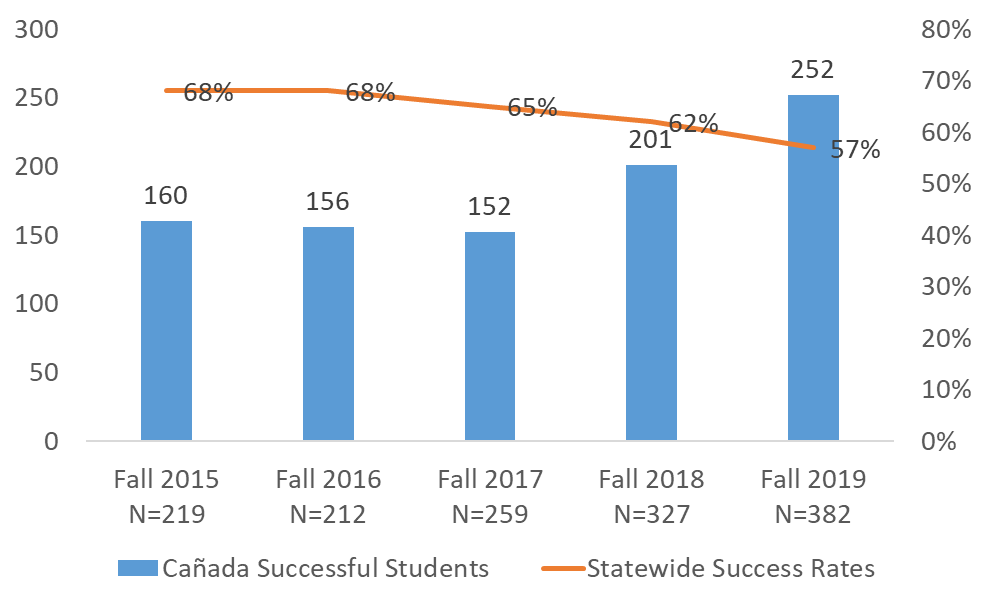 Finding 1:
AB 705 led to a 5% point decrease in the transfer-level English course success rates between fall 2018 and fall 2019.
Finding 2:
The number of students who passed transfer-level English courses increased by 27% from 201 in fall 2018 to 255 in fall 2019 at Cañada.
Course Success Trend in Transfer-level Math Courses
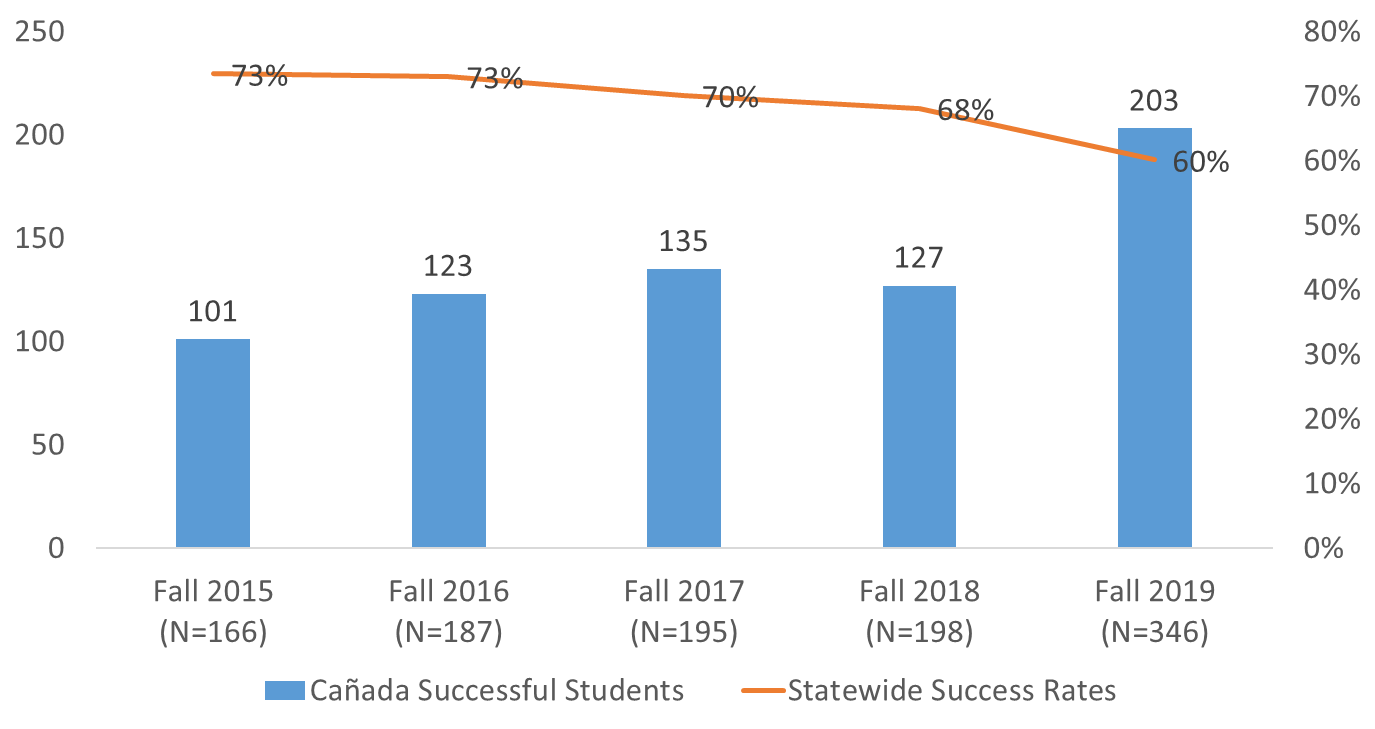 Transfer-level courses:
Math 200
Math 200 + 800
Math 225
Math 225 + 825
Math 241
Math 241 +841
Math 215
Math 130
Math 222
Persistence Rate of Cañada Home Campus Students from Fall to the following Spring Term
*
*
*
* Denotes the persistence rate for this group which statistically disproportionately lower than that expected given the persistence rates for all other students.
[Speaker Notes: Home campus students
Fall Term	Fall 	Spring	% Retained in Spring
Fall 2019	3949	2560	64.8%
Fall 2020	3405	2345	68.9%]
Persistence Rate of Cañada Home Campus Students from Fall to the following Spring Term
Persistence Rate Overall:
Fall 19 to Spring 20:  65%
Fall 20 to Spring 21:  69%
*
*
*
*
*
*
*
*
* Denotes the persistence rate for this group which statistically disproportionately lower than that expected given the persistence rates for all other students.
Persistence Rates of CAN Primary Campus Students Over Time
Impact of Special Programs
[Speaker Notes: 55% of FT students are in a special program]
Student Momentum Summary
BIPOC students continue to be negatively disproportionately impacted in terms of their course success rates at Cañada 
This trend is more pronounced in online courses, even as the college is improving its overall online course success rate
Cañada’s implementation of AB 705 is yielding significant gains for students and is closing access and throughput gaps
While overall persistence rates are improving, Black non-Hispanic students continue to persist at disproportionately lower rates
Special Programs help with persistence and, to some degree, with course success
Student Completion Trends
Current College Mission
Cañada College provides our community with a learning-centered environment, ensuring that all students have equitable opportunities to achieve their transfer, career education, and lifelong learning educational goals. The College cultivates in its students the ability to think critically and creatively, communicate effectively, reason quantitatively, and understand and appreciate different points of view within a diverse community.
53% have a degree goal
Cañada College 2-Year Degree Attainment
‡ The 2019-20 and 2020-21 academic years were impacted by the COVID-19 pandemic and may not be representative of a typical academic year.
[Speaker Notes: Percent of degree earners who completed an award in the given time]
Degree Earners: under-represented groups
Of the students seeking a two-year degree from Cañada, the following two student groups are disproportionately under-represented:
* Degree Earners in 2020-21 were compared to all Degree Seekers enrolled in 2020-21. No other groups are disproportionately under-represented.
48% have a transfer goal
Cañada College Transfer Rate as of 2020-21
[Speaker Notes: Fall first time student cohort 2015]
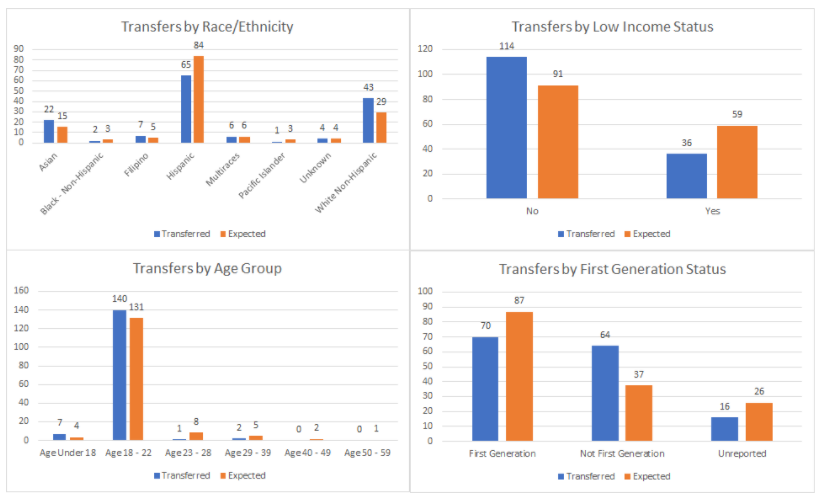 When comparing the subset of students (a cohort that first enrolled in Fall 2015) who transferred within four years of starting to the overall cohort some subgroups are less likely to transfer than others. All of our older students (23+) were less likely to transfer than their younger counterparts. Additionally our Hispanic students were less likely to have transferred than their peers. Low income and first generation student groups were also less likely to transfer than their peers. There was no difference in transfer across gender.  Source:  Cañada College Transfer Services Plan:  2021-24.
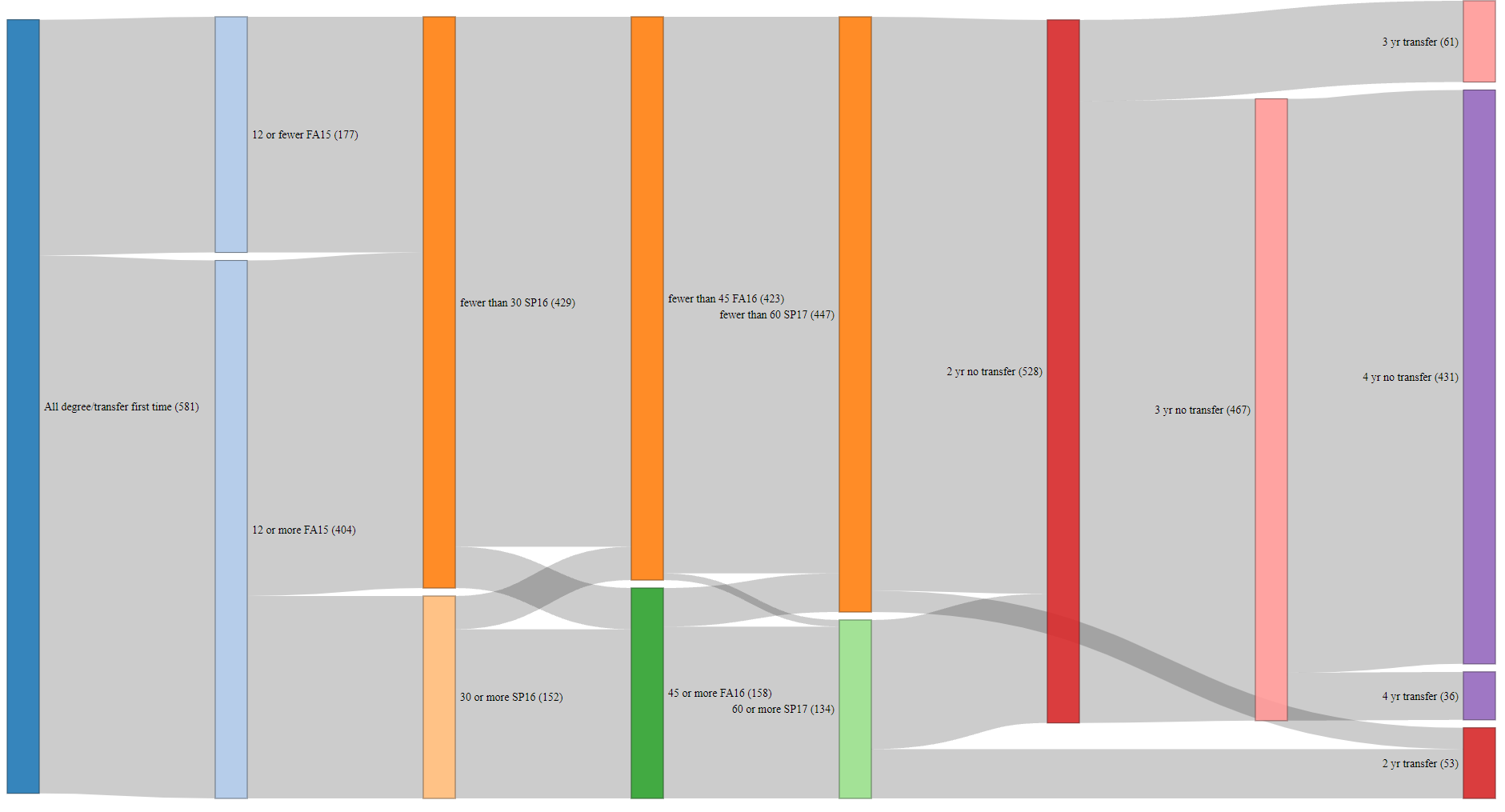 Job Relation to Field of Study (CTEOS)
[Speaker Notes: These are the only years we have, new data comes out at a lag]
Summary of Student Completion
Cañada is not fulfilling its mission of “ensuring that all students have equitable opportunities to achieve their transfer, career education, and lifelong learning educational goals.”
Hispanic, low income and first generation college students are less likely to transfer than we would expect
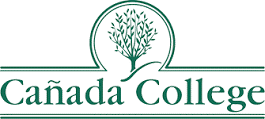 Internal Scan Part II
Prepared for the Educational Master Planning Task Force
November 3, 2021

Office of Planning, Research & Institutional Effectiveness
Agenda
Quick review of main takeaways from Part I
What can help explain these trends?
Understanding student journeys and changing preferences – what do our students want?
What might be contributing to students not completing their journeys?
How can we best address student needs given our resources/size/location?
How can these factors inform potential goals and strategies?
Enrollment Trend Summary
Cañada’s enrollment continues to decline (COVID exacerbating pre-COVID trends)
Cañada’s share of Full Time Equivalent Students (FTES) is declining faster than at SKY and CSM which impacts the college’s funding
Fewer students are enrolling after applying
Fewer students are seeking a degree, certificate or transfer from Cañada 
A greater share of Cañada’s headcount (and enrollments) are coming from SKY and CSM home campus students over time
Student Momentum Summary
BIPOC students continue to be negatively disproportionately impacted in terms of their course success rates at Cañada 
This trend is more pronounced in online courses, even as the college is improving its overall online course success rate
Cañada’s implementation of AB 705 is yielding gains for students and is closing access and throughput gaps, but we can do better
While overall persistence rates are improving, Black non-Hispanic students continue to persist at disproportionately lower rates
Special Programs help with persistence and, to some degree, with course success
Student Completion Trends
Current College Mission
Cañada College provides our community with a learning-centered environment, ensuring that all students have equitable opportunities to achieve their transfer, career education, and lifelong learning educational goals. The College cultivates in its students the ability to think critically and creatively, communicate effectively, reason quantitatively, and understand and appreciate different points of view within a diverse community.
Cañada College 2-Year Degree Attainment
‡ The 2019-20 and 2020-21 academic years were impacted by the COVID-19 pandemic and may not be representative of a typical academic year.
[Speaker Notes: Percent of degree earners who completed an award in the given time]
Cañada College Transfer Rate as of 2020-21
[Speaker Notes: Fall first time student cohort 2015]
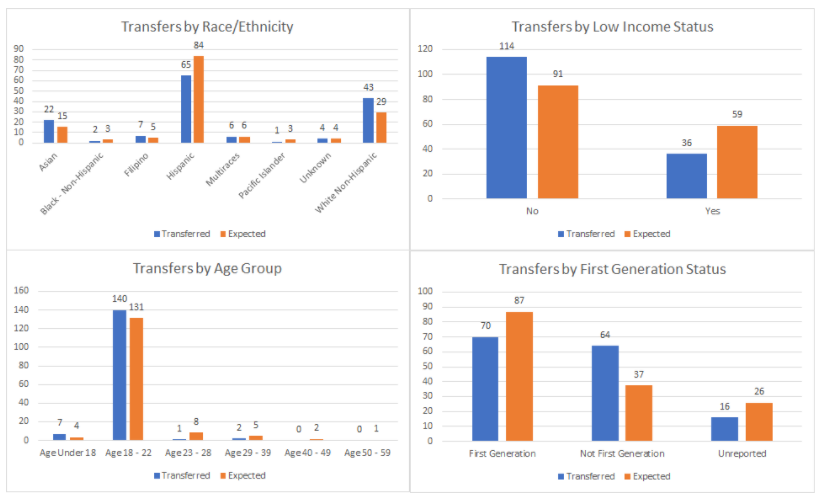 When comparing the subset of students (a cohort that first enrolled in Fall 2015) who transferred within four years of starting to the overall cohort some subgroups are less likely to transfer than others. All of our older students (23+) were less likely to transfer than their younger counterparts. Additionally our Hispanic students were less likely to have transferred than their peers. Low income and first generation student groups were also less likely to transfer than their peers. There was no difference in transfer across gender.  Source:  Cañada College Transfer Services Plan:  2021-24.
Transfer journey of Fall 2015 first-time cohort
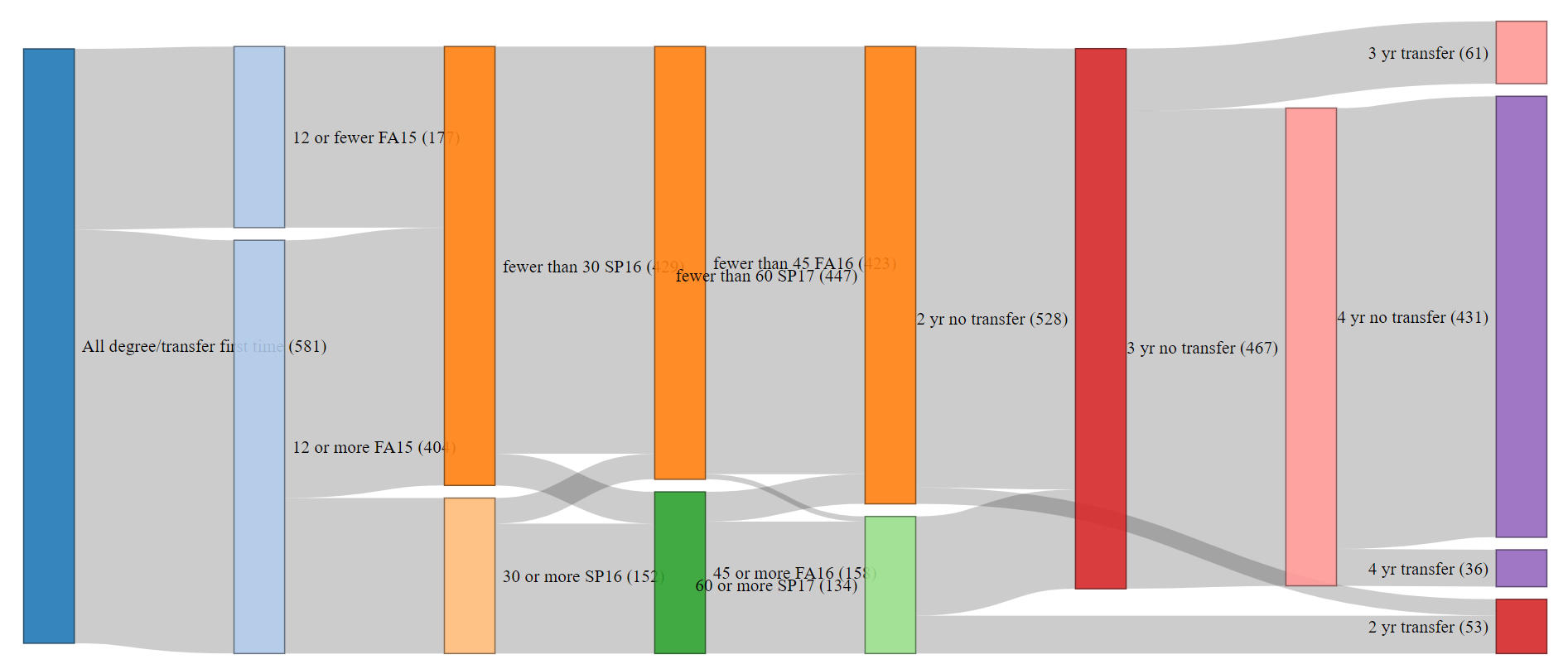 Summary of Student Completion
Cañada is not fulfilling its mission of “ensuring that all students have equitable opportunities to achieve their transfer, career education, and lifelong learning educational goals.”
Hispanic, low income and first generation college students are less likely to transfer than we would expect
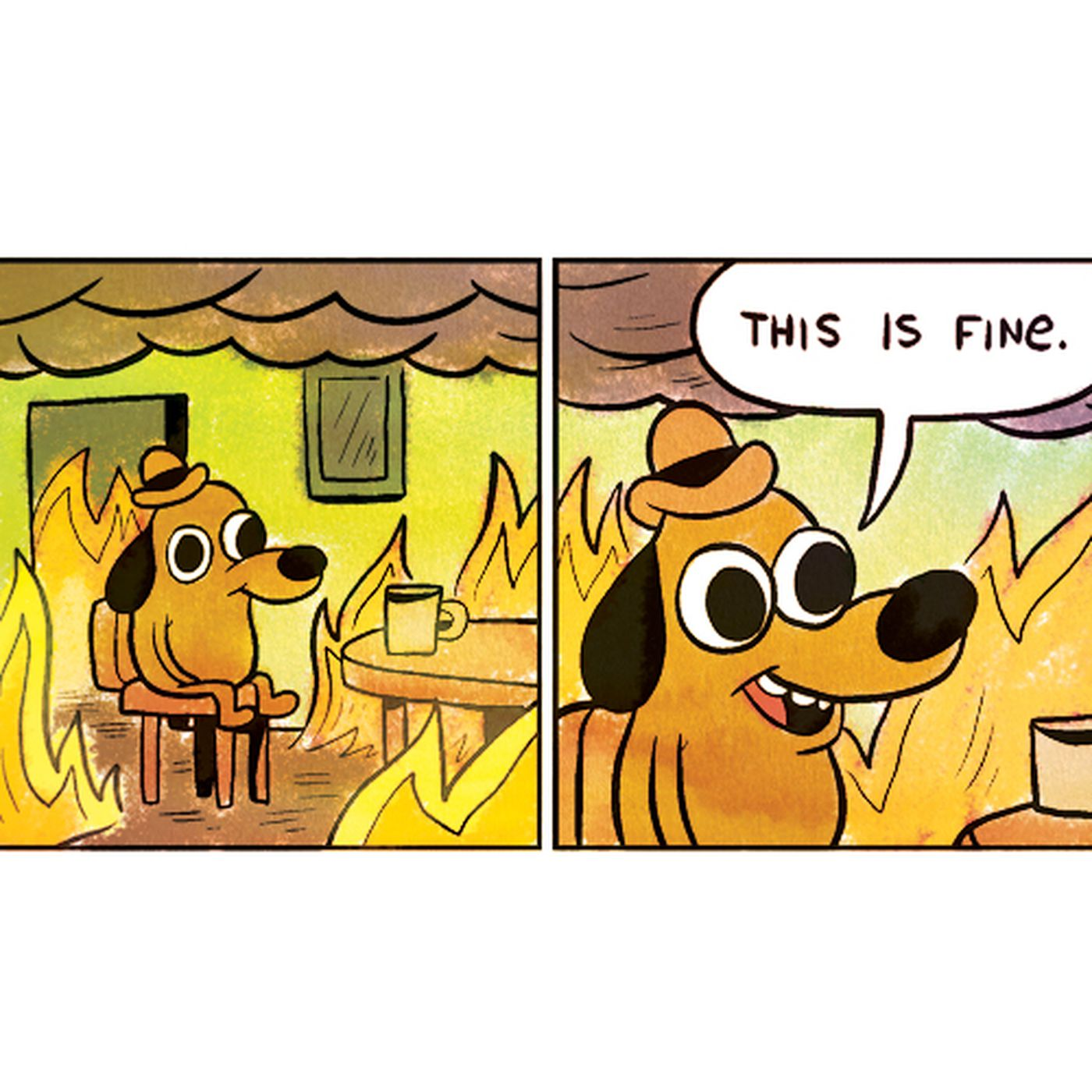 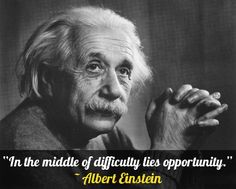 Why are these trends happening?
Internal factors
External factors
Our size? 
Our location?
Our schedule?
Our choices of instructional modality?
Do students feel sufficiently connected to and supported by the campus?  Even online?
It’s really expensive to live here and students work many hours
Students have other obligations beyond working that get in the way of taking more classes (family, care-giving, etc)
Why are these trends happening?
COVID-19 and the increase in online offerings District-wide
Pre-pandemic, CAN could boost enrollment by putting courses online and tapping SKY and CSM students
Changing student preferences
Desire for a mix of in-person and online modalities to help manage their work/school/life balance
SWIRL is more possible
Economic realities:  Cañada students (especially part-time students) are working longer hours for pay
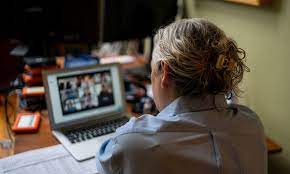 Sometimes our challenges are also our strengths
CHALLENGES
STRENGTHS
Small size – can’t offer as many courses and programs

Location – hard to get to

We might not offer enough sections of critical courses to offer them in multiple modalities each term
Small size – intimate, friendly


Location – beautiful campus

We can change our course schedule
Understanding our students’ journeys and shifting preferences
Unit Accumulation Groups in our Fall 2016 First-Time Cohort
Rapid Accumulation
32% of the cohort
Accumulating over 10 units per term
2-3 years to completion
Steady Accumulation
12% of the cohort
Accumulating 7-9 units per term
3-4 years to completion
Low Accumulation
56% of the cohort
Accumulating 0-5 units per term
5+ years to completion
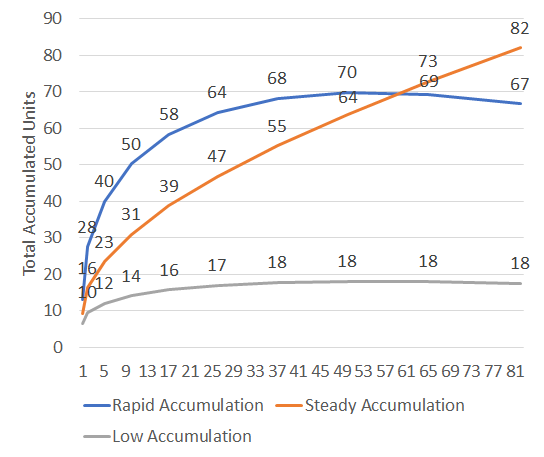 Unit Accumulation Group by Race/Ethnicity
[Speaker Notes: Students in the Rapid Accumulation were more likely to be…
White than Hispanic (11x)
Black or Multiracial than Hispanic (5x)
AANAPI than Hispanic (5x)
…than the low accumulation group]
Unit Accumulation Group by Education Goal
[Speaker Notes: Students in the Rapid Accumulation Group are more likely to be…..


Degree or Transfer seeking (24x)
Ag 20 or younger when they start college (16x)

…than the Low Accumulation Group]
Attrition by Group
The Rapid Accumulation group shows attrition after the second year.







The Steady Accumulation group doesn’t show attrition until after the 4th year



The Low Accumulation group show attrition starting in the next primary term.
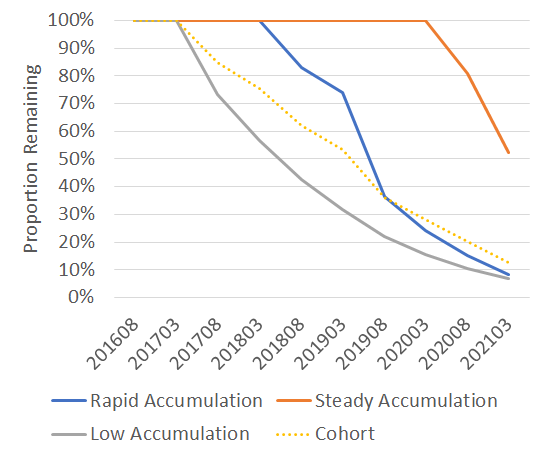 Group Demographic Predictors
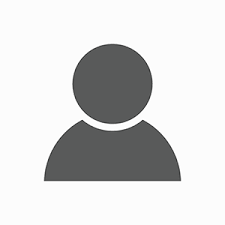 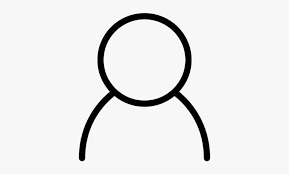 Rapid
Low
Students in the Rapid Accumulation Group are more likely to be…..


Degree or Transfer seeking (24x)
Ag 20 or younger when they start college (16x)
White than Hispanic (11x)
Black or Multiracial than Hispanic (5x)
AANAPI than Hispanic (5x)
…than the Low Accumulation Group
[Speaker Notes: Students in the Rapid Accumulation Group are more likely to be…..


Degree or Transfer seeking (24x)
Ag 20 or younger when they start college (16x)
White than Hispanic (11x)
Black or Multiracial than Hispanic (5x)
AANAPI than Hispanic (5x)
…than the Low Accumulation Group


There are no significant demographic differences betweem the Rapid and Steady Accumulation Groups]
Group Demographic Predictors
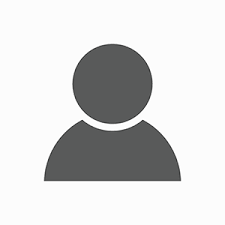 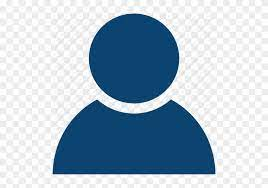 Low
Steady
Students in the Steady Accumulation Group are…..

7.3  times more likely to be White than Hispanic

…than the Low Accumulation Group
Breakout Group Discussion
Breakout Group Discussion Prompts
Many degree and transfer-seeking students attempt and earn a very low number of units during their first term. How can we better understand the experience of these part-time students during their first semester?
Are there strategies we are currently pursuing as a college that could better support part-time students?  (e.g., Interest Area Success Teams, expanding the College for Working Adults, others?)
What else would you like to know as we consider which strategies might be most impactful for the low unit accumulation (part-time) group? The steady accumulation (part-time) group?
What strategies might be good to help increase or maintain full-time student numbers?  
Is there a different interpretation of any of the data presented in today’s slide? Other lines of inquiry you would like to pursue?
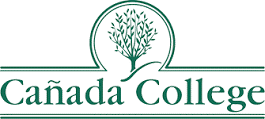 Internal Scan Part III
Prepared for the Educational Master Planning Task Force
November 17, 2021

Office of Planning, Research & Institutional Effectiveness
Topics
Supporting part time students
Student preferences and concerns
Can students get the classes they need?
What are we optimizing for?
Supporting Part Time Students
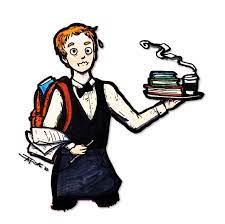 There are 3 part-time students for every one full-time student at CAN
Overall CAN primary campus students by units attempted per term
Part-time students are not necessarily less successful
Overall course success rates Fall 2016 by unit load
Unit Accumulation Groups for Cañada’sFall 2016 First-Time Cohort
Rapid Accumulation
32% of the cohort
Accumulating over 10 units per term
2-3 years to completion
Steady Accumulation
12% of the cohort
Accumulating 7-9 units per term
3-4 years to completion
Low Accumulation
56% of the cohort
Accumulating 0-5 units per term
5+ years to completion
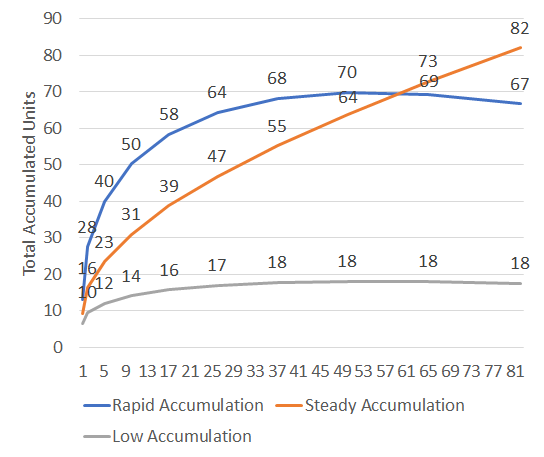 The cohorts start out similarly
[Speaker Notes: This really could be a remedial math and English issue….since this is a Fall 2016 cohort]
Sustaining course success is key
Special Programs’ Unit Requirements
Director of Student Support
Special Programs
Promise
EOPS
ESL
TRIO SSS
CWA
ECE
International
Puente
ESO Adelante
Athletics
Science & Health
Retention Specialist
Arts, Design & Performance
Retention Specialist
Business
Retention Specialist
Human Behavior & Culture
Retention Specialist
Student Support
Community of Practice
to align services and create consistency
Peer Mentor
Peer Mentor
Peer Mentor
Peer Mentor
Peer Mentor
Peer Mentor
Student Preferences and Concerns
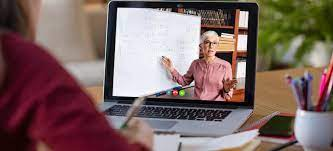 Students’ post-COVID course modality preferences are split between on-line and in person
Q: In the future, once the pandemic is behind us, which most accurately describes your preference for how to attend college?
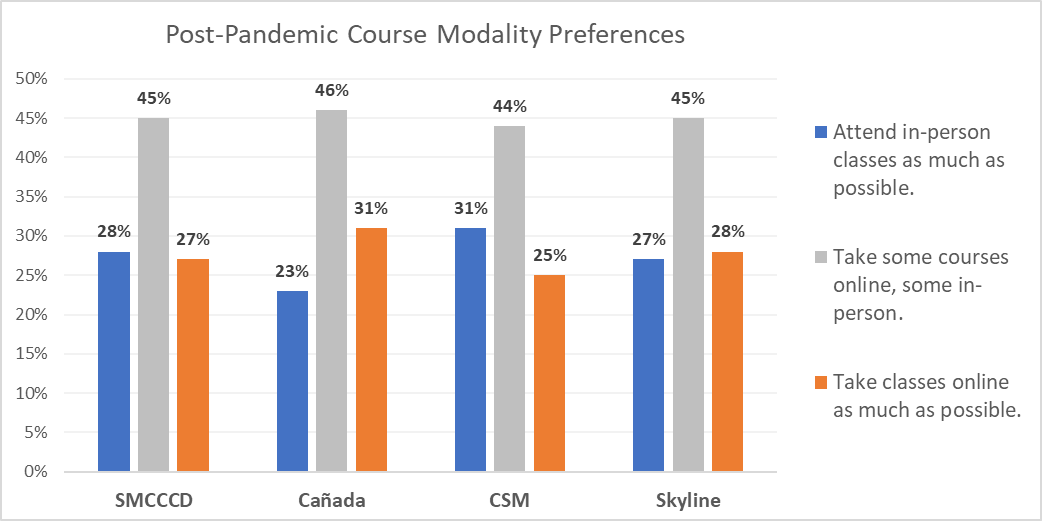 Source:  Email survey sent to all students enrolled at SMCCCD in May, 2021.
[Speaker Notes: Differences between Canada and CSM are statistically significant (p<.05)]
Districtwide student preferences for instructional modalities – post pandemic
Source:  April-May 2021 survey of enrolled students  (via email)
[Speaker Notes: So]
Top reasons students gave for stopping out during the pandemic:
Prioritizing working for pay
Preferring not to enroll in online classes
Taking classes at another college (online)
Prioritizing the care of children and other family members
Top 3 things our colleges could do to support the return of stopped out students:
More scheduling options:  getting the courses they want when they want them
Financial support
Help choosing courses and programs
2 of every 3 students are working for pay
Source:  NACCC survey of all non-K12 students enrolled at CAN in Spring 2021 (not just home campus students.
Part-time students more likely to work full time
Source:  NACCC survey of all non-K12 students enrolled at CAN in Spring 2021 (not just home campus students.
Part-time students far less likely to access services
Of those using these services…
All students
Source:  NACCC survey of all non-K12 students enrolled at CAN in Spring 2021 (not just home campus students).
Can students get the classes they need when and where they need them?
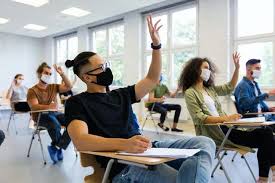 Pre-pandemic class schedule
35
Most classes in Fall 2019 occurred between 9:00 a.m. and 1:00 p.m.

The campus is under-utilized for much of the day.
30
25
20
15
10
Monday

Tuesday
5
Wednesday

Thursday
0
7:00
Dinner
12:00	1:00
Lunch
Friday
8:00
9:00
10:00
11:00
2:00
3:00
4:00
5:00
6:00
8:00
9:00
10:00
Source: Fall 2019 Enrollment Data
[Speaker Notes: Per Steinberg & Hart analysis, Facilities Master Planning consultants for SMCCCD 2021-22]
General Education Courses Offered by time block
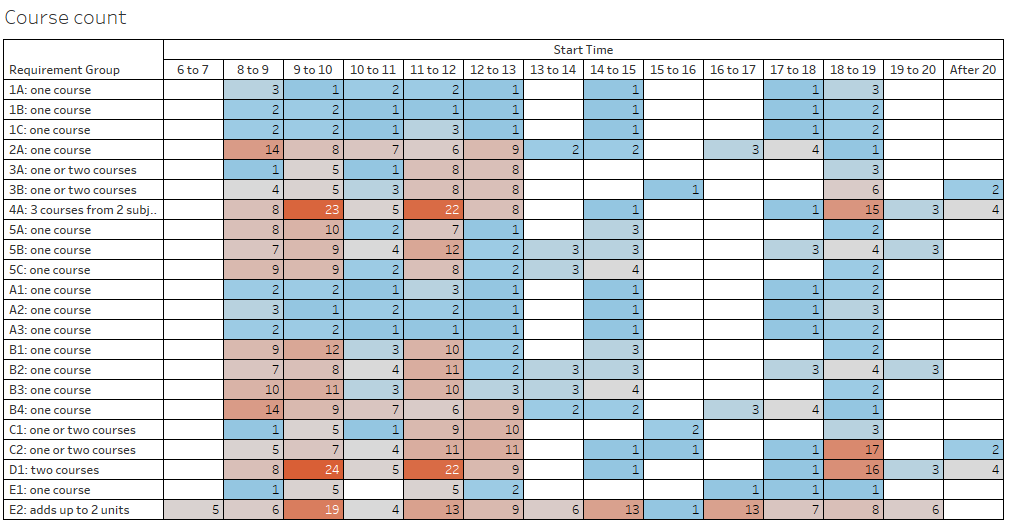 Data is for the 2018-19 and 2019-20 academic years
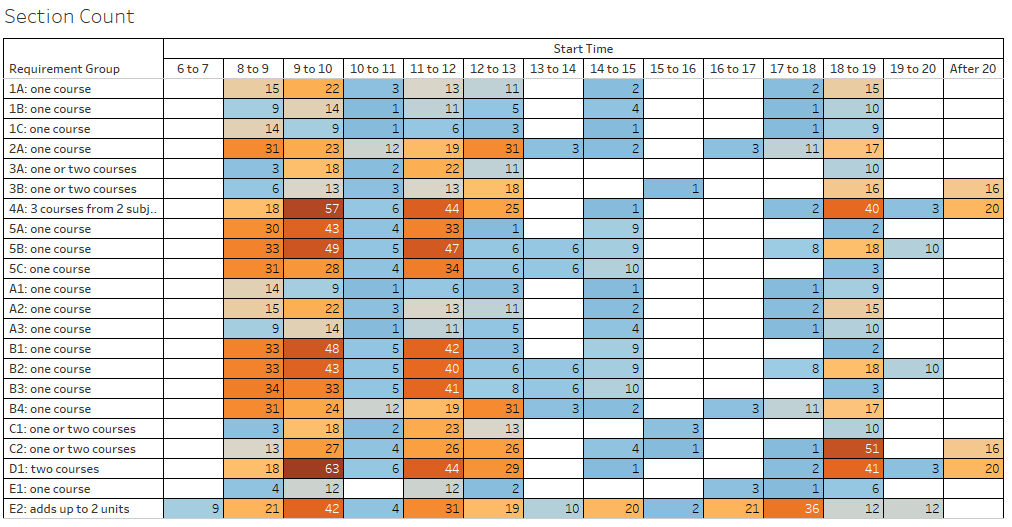 Data is for the 2018-19 and 2019-20 academic years
Cañada home campus student enrollments:  then and now
Cañada’s course sections tend to low enrollments
20% of courses saw 67% of enrollments in 2020-21
71% of courses are offered only 1-2 times per year
What are we optimizing for?
Making sure students can complete GE patterns and/or degree programs in a timely way?

Full time students may have more time and may be less impacted by limited offerings

Part time students have smaller windows of availability.  If courses are always offered in the morning, or in person, or both, they may not be able to take them.
How do we help students get the courses they need?
Ensuring at least one, on-line option of most of all of our core required courses is offered somewhere in the District?

Same for GEs?

Create co-horted time blocks?
College for Working Adults (nights, online, weekends option) – with a strong sense of community
Morning blocks with better scheduling to allow more than one class to be taken per day
Build a sense of community around Interest Areas, pathways, at certain times?
Breakout Discussion Questions
What does “intentional scheduling” look like?
What does that mean for services and community?
How do we optimize the course schedule for student completion?
What kind of information should we share with Deans and faculty to help them plan their course schedules?
What kind of process would help adjust drafted class schedules?
What are the best ways we could collect more information from students about preferred scheduling options?
Appendix
We've noticed you have not re-enrolled at the San Mateo County Community Colleges (Cañada, CSM, or Skyline) during the COVID pandemic.  Could you please share your reasons for not returning?
Students were able to select as many or as few items as they liked.  Five main themes of the “Other” responses were:  They had completed course requirements/graduated/transferred, they were waiting to be in person, college processes had created an impediment to their re-enrolling, various life reasons, and a lack of classes that they were interested in.
[Speaker Notes: Source:  SMCCCD PRIE Districtwide survey of students who had been enrolled at any point in 2019-20 but who had not re-enrolled at any point during the pandemic (through spring 2021)]
If you had both face-to-face and online/virtual options for all of the classes you might want to take, what are the three biggest obstacles to your re-enrolling at the SMCCCD Colleges next fall?
Students were able to select up to three options, of those who indicated No or Not Sure to re-enrolling. The main themes for those that selected other were transferred/graduated/completed course requirements, they have switched schools, or they prefer in person instruction.
What are the top 3 things the San Mateo Colleges could do to support your return to college in the future?
Students were able to select up to three options. Of those who selected Other, over half indicated None/Not applicable, a minority indicated a return to in person instruction, and finally more diverse course offerings.